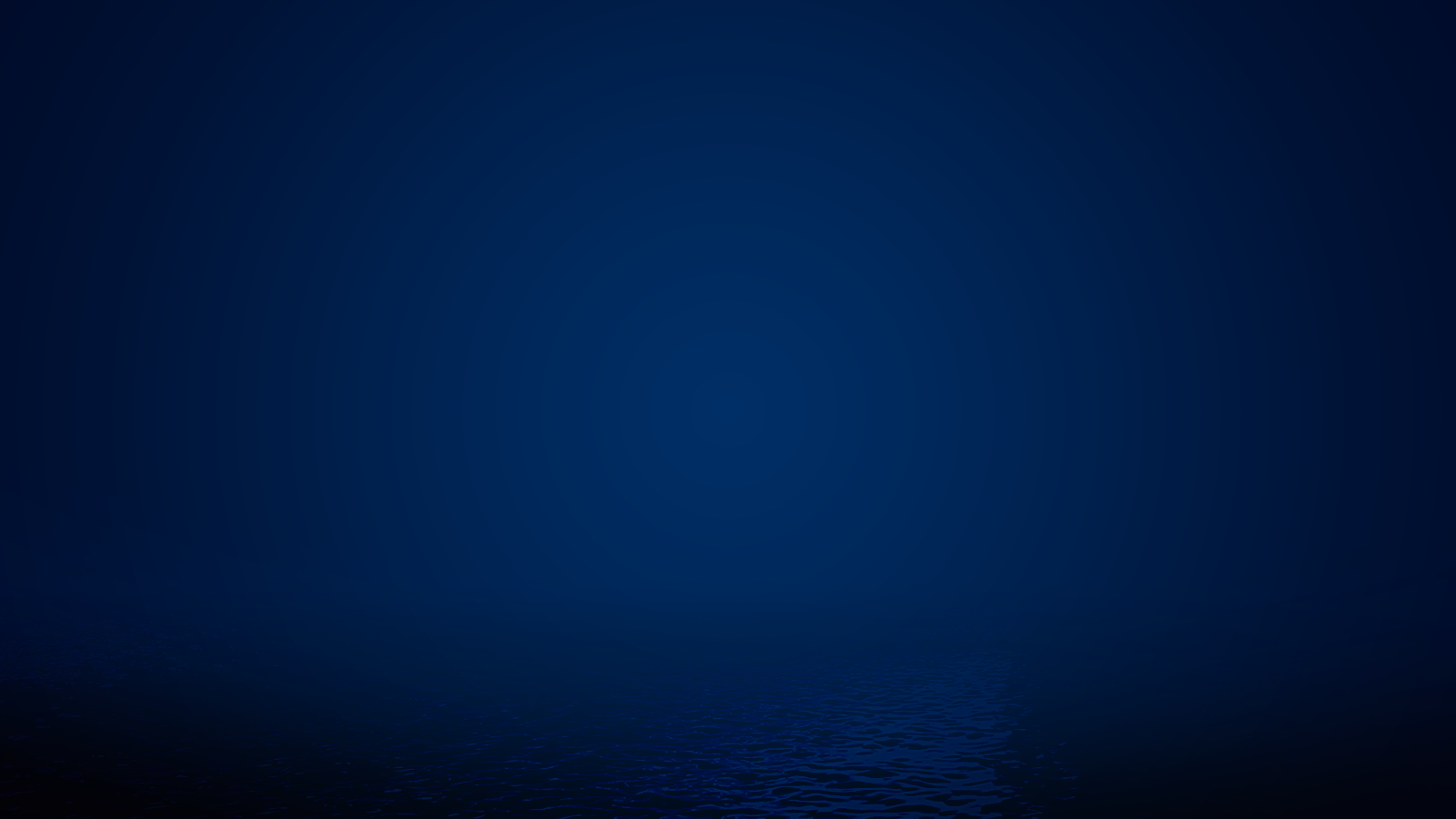 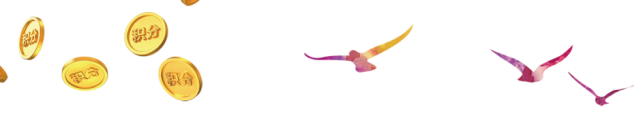 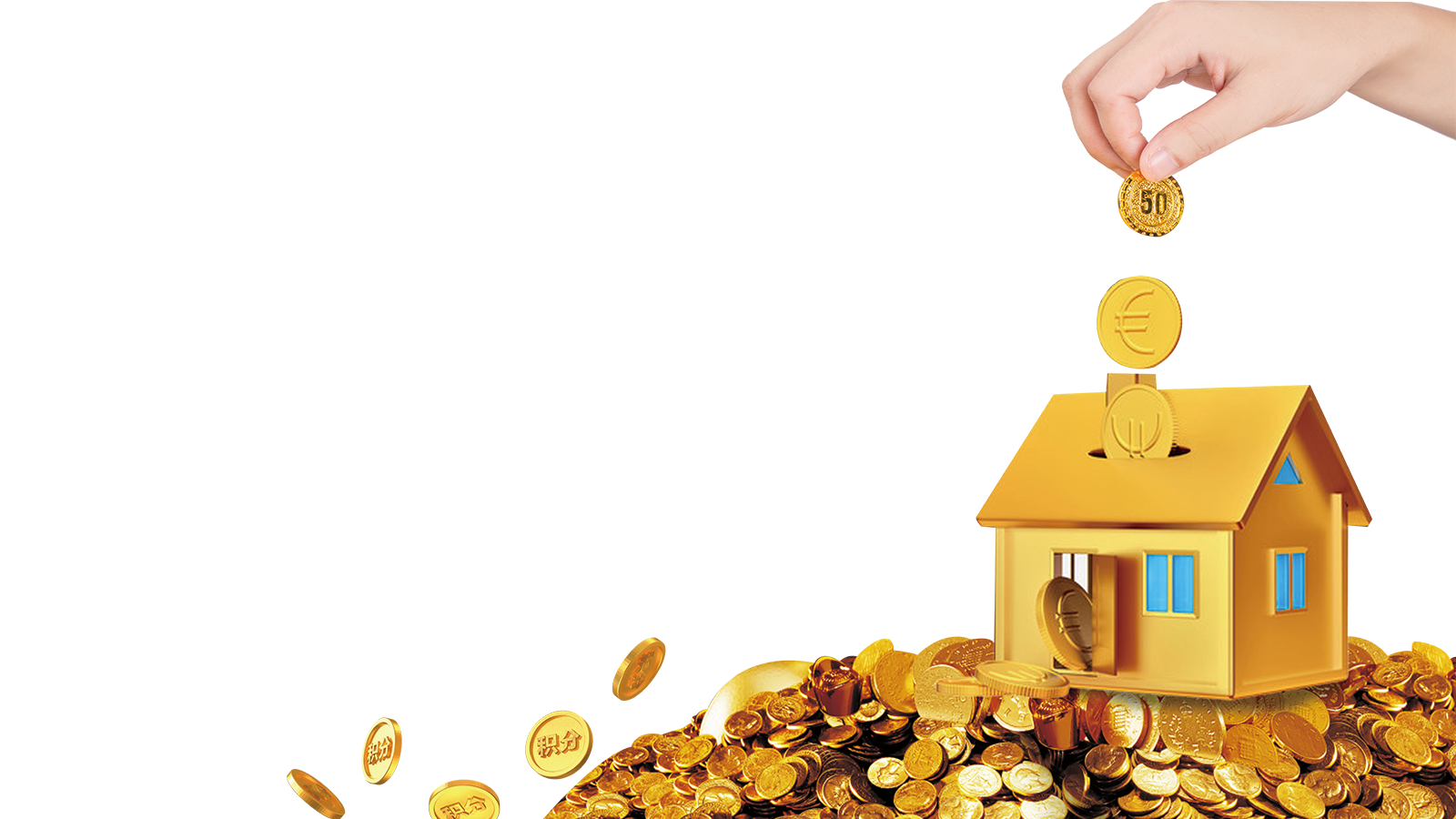 金融理财投资PPT
适用金融理财｜银行保险｜财务总结
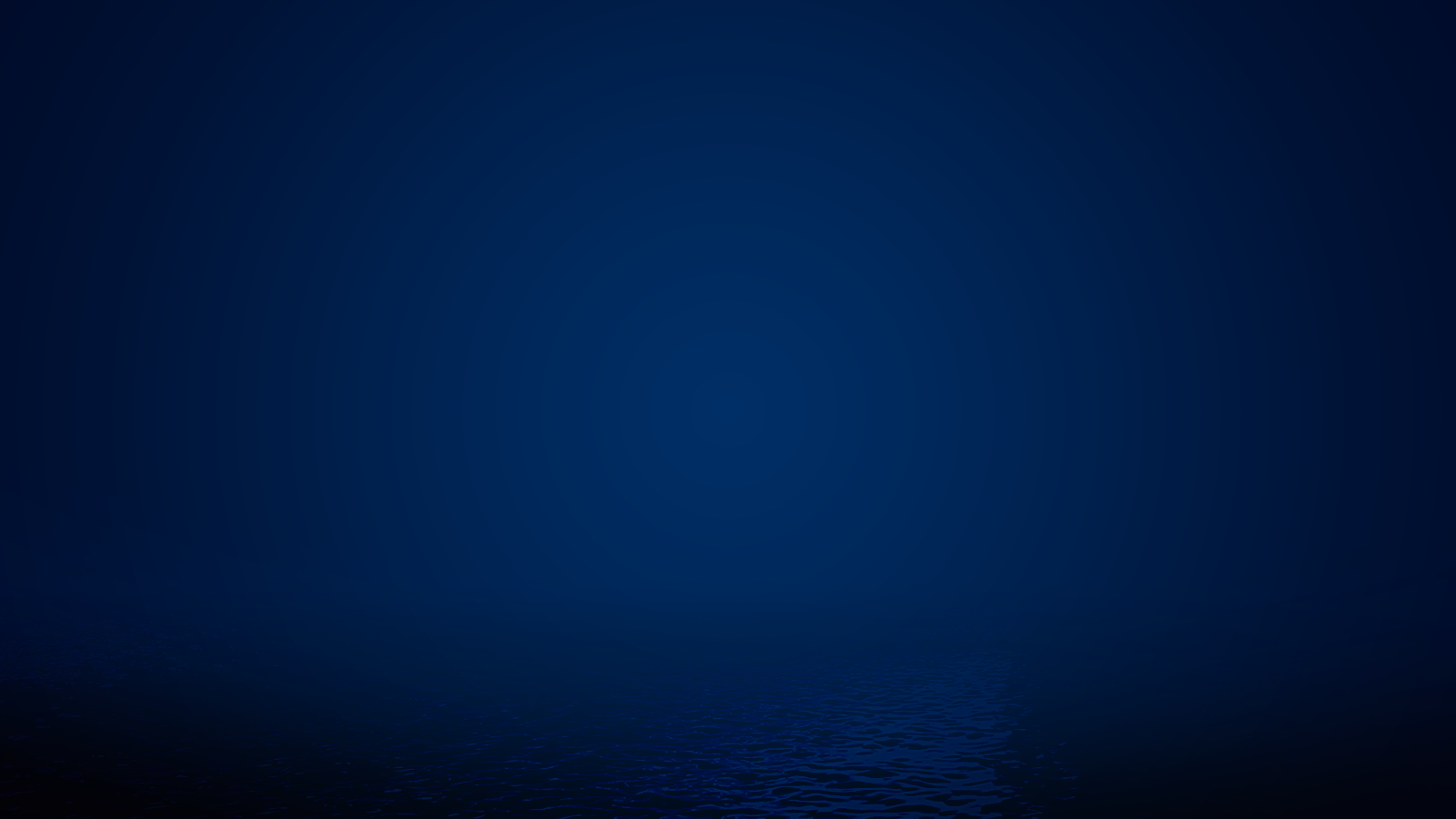 目录
01
02
单击添加标题
单击添加标题
03
04
单击添加标题
单击添加标题
CONTENTS
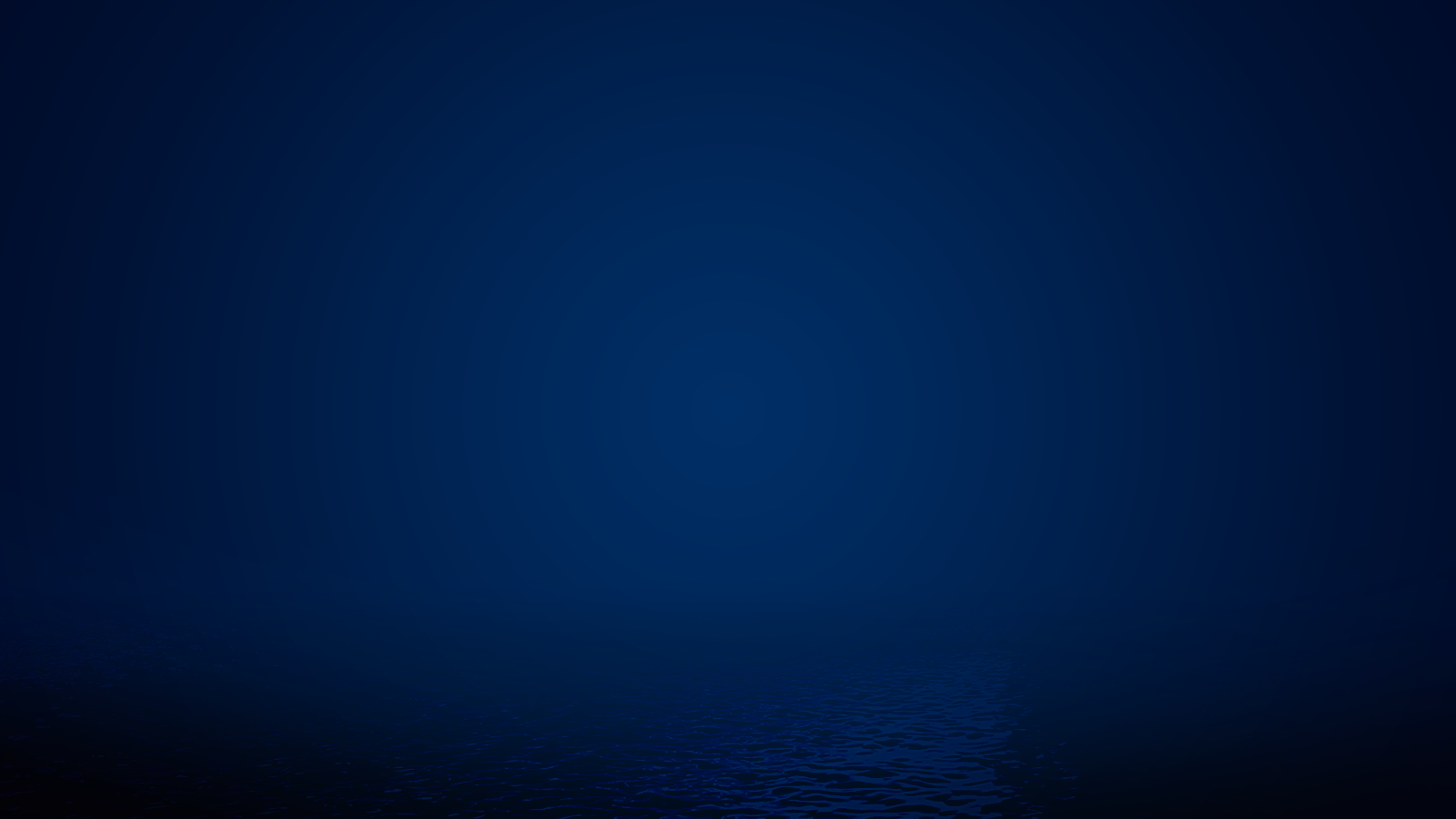 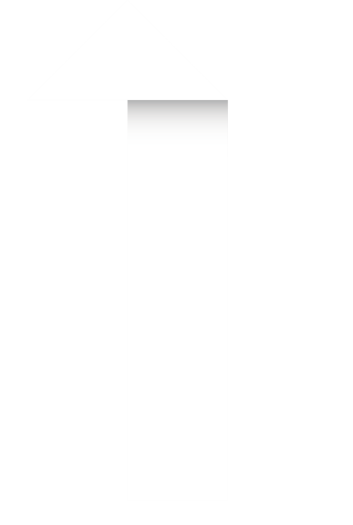 金融行业通用PPT
PART
金融行业通用PPT
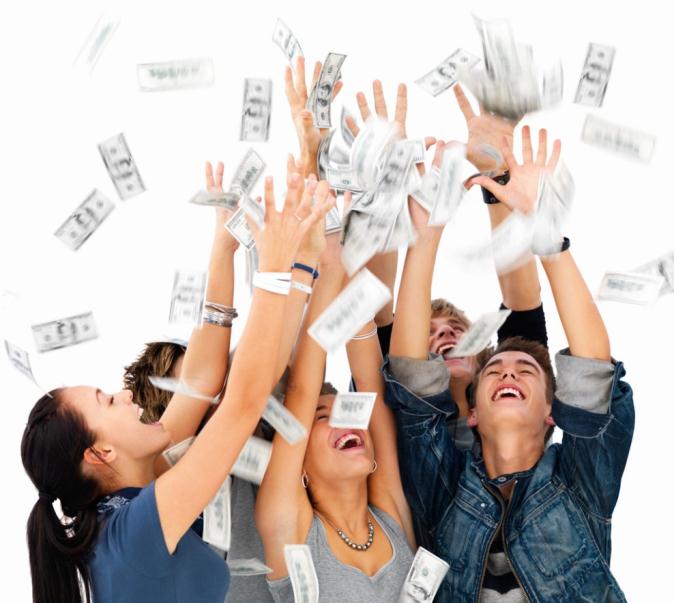 35%
75%
单击此处添加文本单击此处添加文本
单击此处添加文本单击此处添加文本
金融行业通用PPT
50%
25%
20%
20%
45%
30%
15%
添加标题
添加标题
添加标题
添加标题
添加标题
添加标题
添加标题
金融行业通用PPT
单击此处添加文本单击此处添加文本
单击此处添加文本单击此处添加文本
关键字
点击添加说明文字
添加标题
单击此处添加文本单击此处添加文本
单击此处添加文本单击此处添加文本
关键字
单击此处添加文本单击此处添加文本
单击此处添加文本单击此处添加文本
关键字
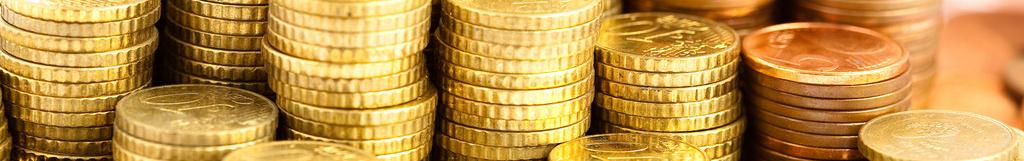 金融行业通用PPT
添加标题
添加标题
在此录入图表的描述说明，在此录入图表的描述说明，在此录入上述图表的描述说明。
在此录入图表的描述说明，在此录入图表的描述说明，在此录入上述图表的描述说明。
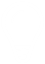 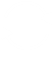 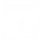 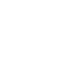 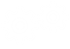 添加标题
添加标题
在此录入图表的描述说明，在此录入图表的描述说明，在此录入上述图表的描述说明。
在此录入图表的描述说明，在此录入图表的描述说明，在此录入上述图表的描述说明。
添加标题
在此录入图表的描述说明，在此录入图表的描述说明，在此录入上述图表的描述说明。
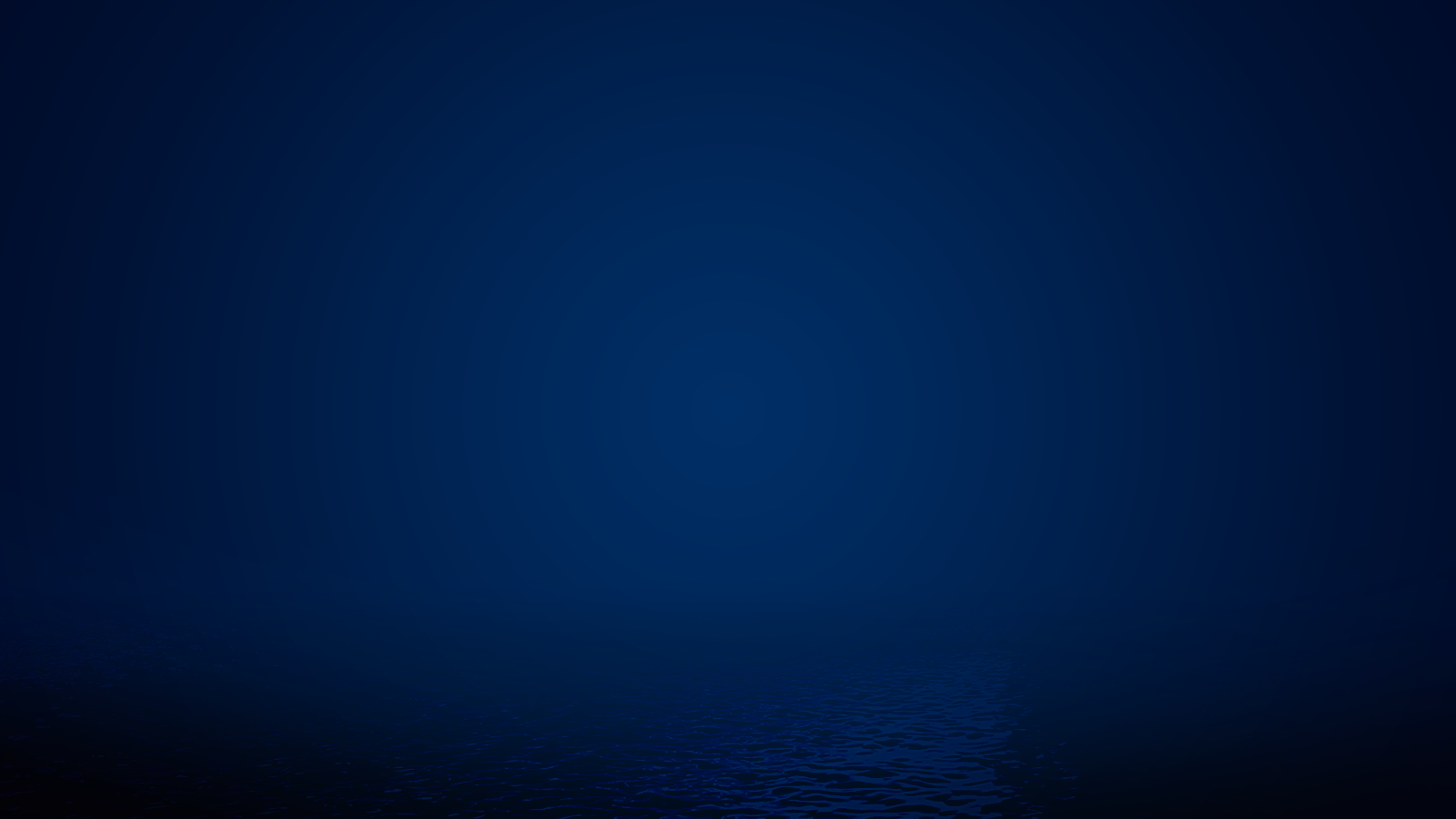 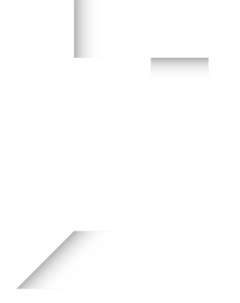 金融行业通用PPT
PART
金融行业通用PPT
79%
39%
90%
67%
54%
85%
请替换文字内容，点击添加相关标题文字，修改文字内容，也可以直接复制你的内容到此。请替换文字内容，点击添加相关标题文字，修改文字内容，也可以直接复制你的内容到此。请替换文字内容，点击添加相关标题文字，修改文字内容，也可以直接复制你的内容到此。
金融行业通用PPT
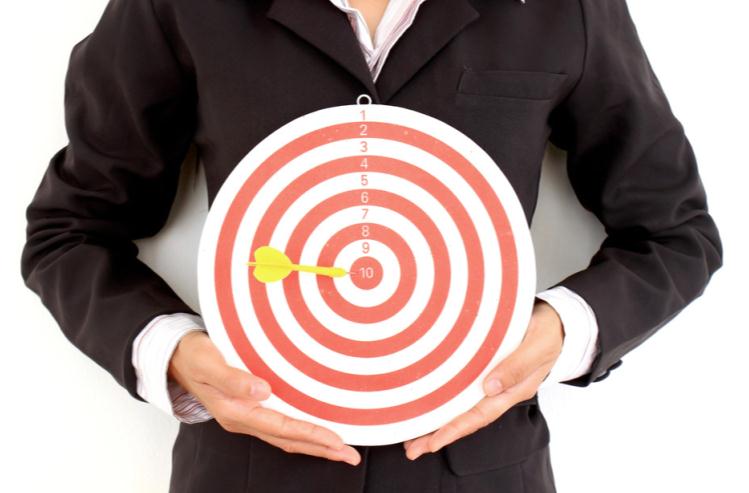 80%
60%
20%
Teenager
Children
Elder
金融行业通用PPT
20%
单击此处添加文本单击此处添加文本
单击此处添加文本单击此处添加文本
20%
10%
30%
20%
单击此处添加文本单击此处添加文本
单击此处添加文本单击此处添加文本
单击此处添加文本单击此处添加文本
金融行业通用PPT
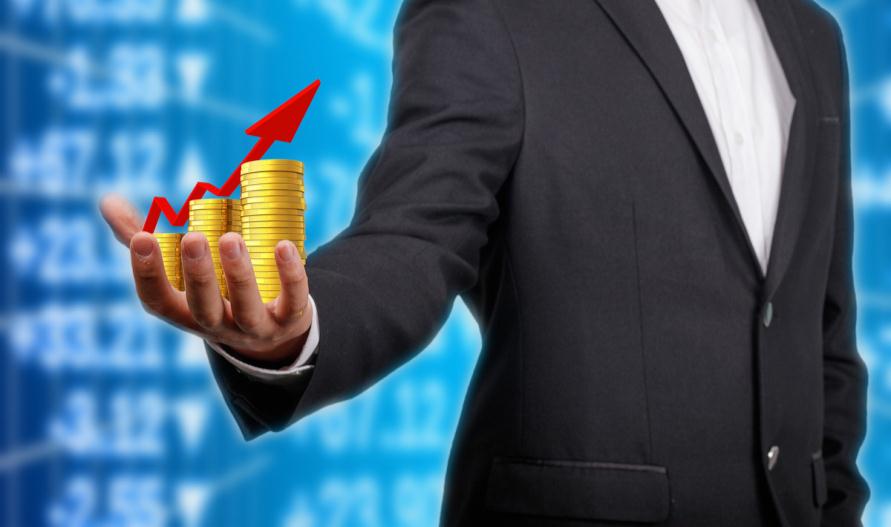 财务分析工作总结
单击此处添加文本单击此处添加文本
单击此处添加文本单击此处添加文本
财务分析工作总结
单击此处添加文本单击此处添加文本
单击此处添加文本单击此处添加文本
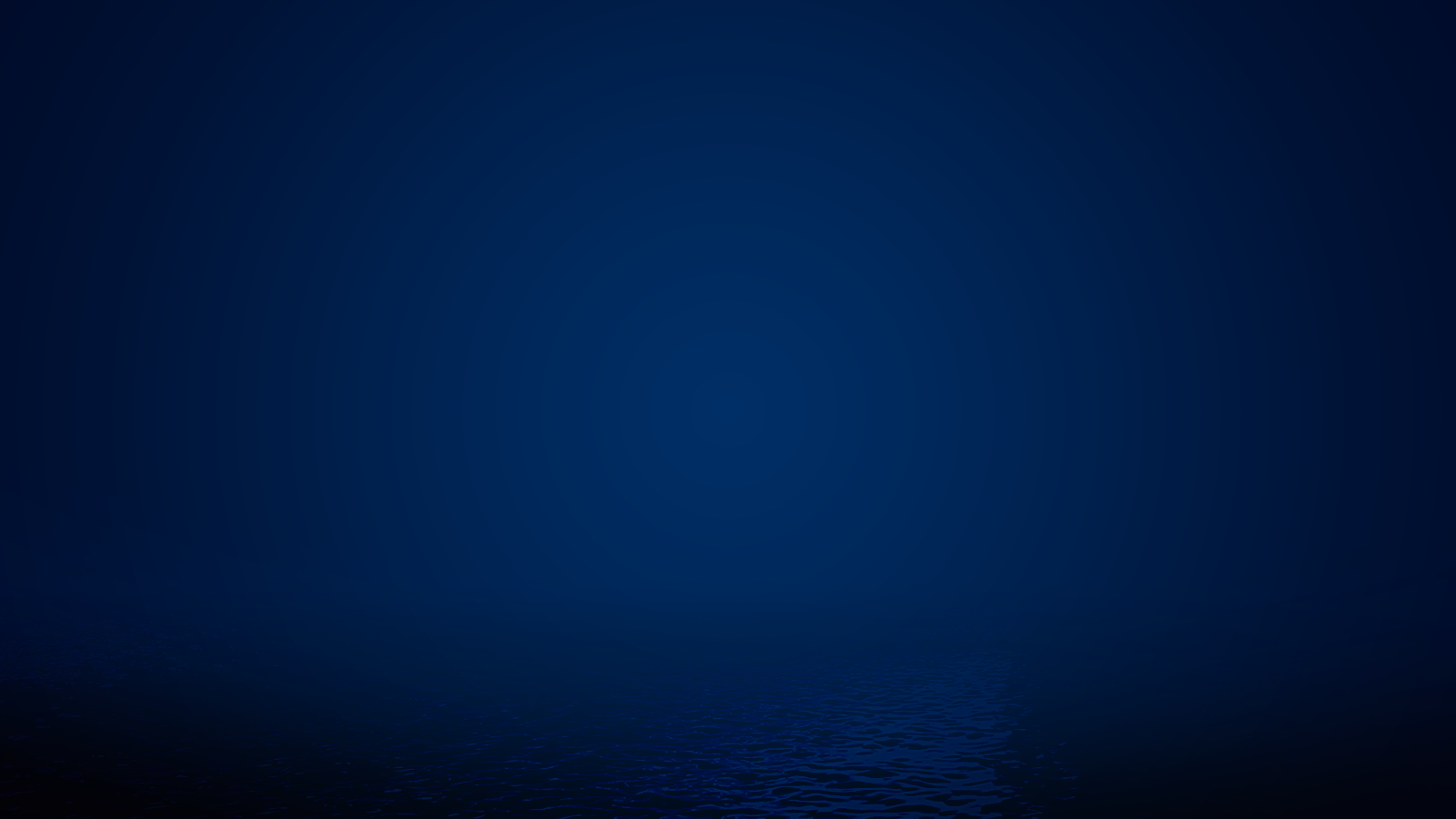 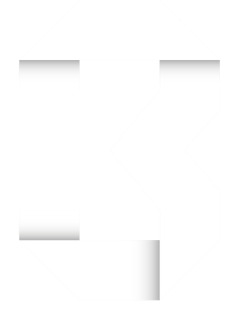 金融行业通用PPT
PART
金融行业通用PPT
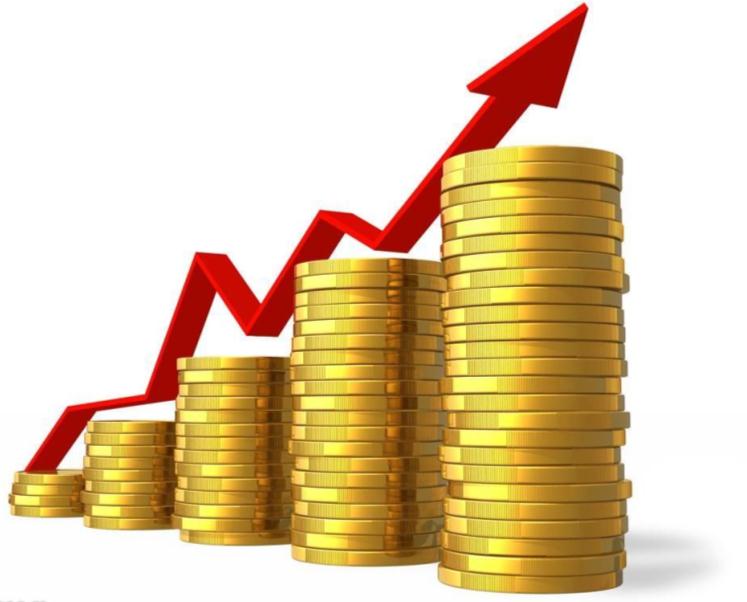 60%
30%
单击此处添加文本单击此处添加文本
单击此处添加文本单击此处添加文本
单击此处添加文本单击此处添加文本
单击此处添加文本单击此处添加文本
金融行业通用PPT
90%
12%
45%
50%
Strategy
20%
15%
财务分析工作总结
单击此处添加文本单击此处添加文本 单击此处添加文本单击此处添加文本
金融行业通用PPT
83%
50%
35%
92%
2013
2014
2019
20XX
金融行业通用PPT
单击此处添加文本单击此处添加文本
单击此处添加文本单击此处添加文本
单击此处添加文本单击此处添加文本
单击此处添加文本单击此处添加文本
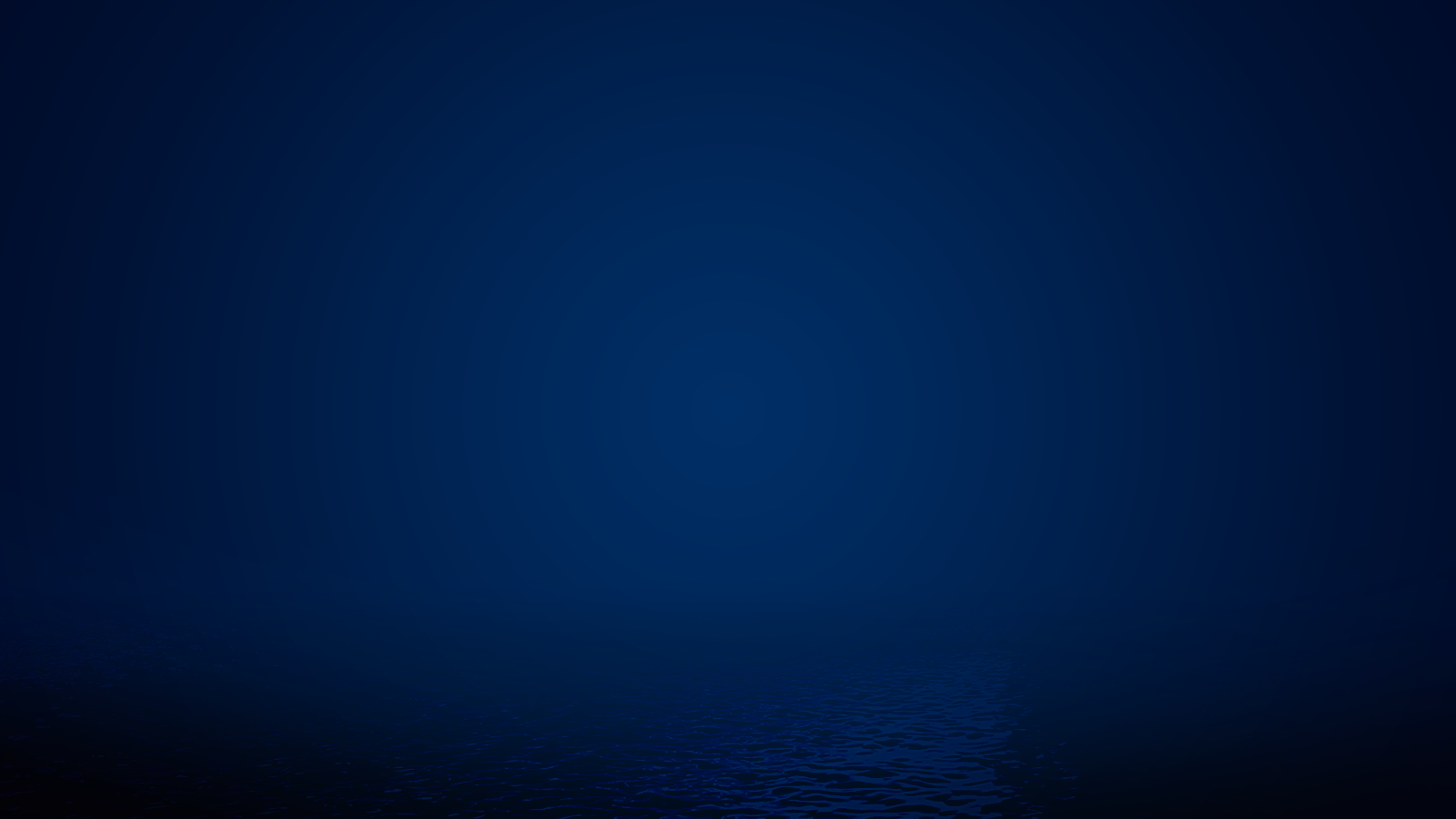 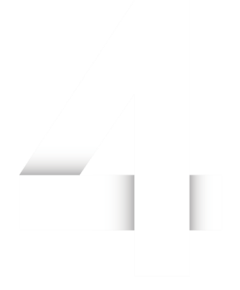 金融行业通用PPT
PART
金融行业通用PPT
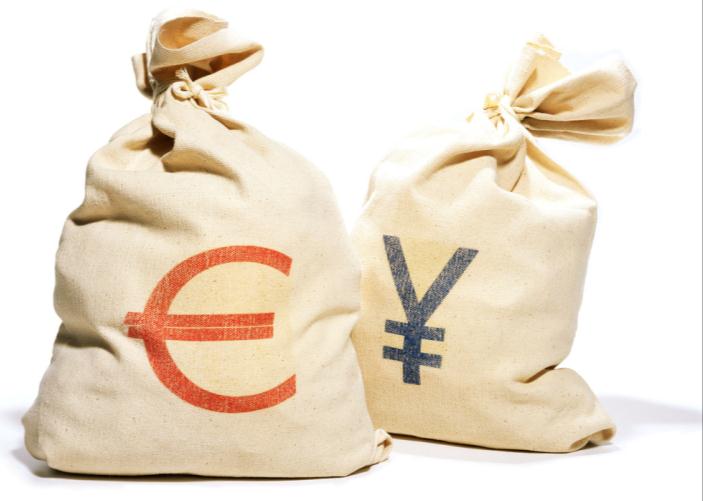 70%
单击此处添加文本单击此处添加文本
单击此处添加文本单击此处添加文本
金融行业通用PPT
10%
20%
单击此处添加文本单击此处添加文本
单击此处添加文本单击此处添加文本
30%
40%
单击此处添加文本单击此处添加文本
单击此处添加文本单击此处添加文本
金融行业通用PPT
单击此处添加文本单击此处添加文本
70%
单击此处添加文本单击此处添加文本
90%
80%
单击此处添加文本单击此处添加文本
25%
单击此处添加文本单击此处添加文本
单击此处添加文本单击此处添加文本
42%
金融行业通用PPT
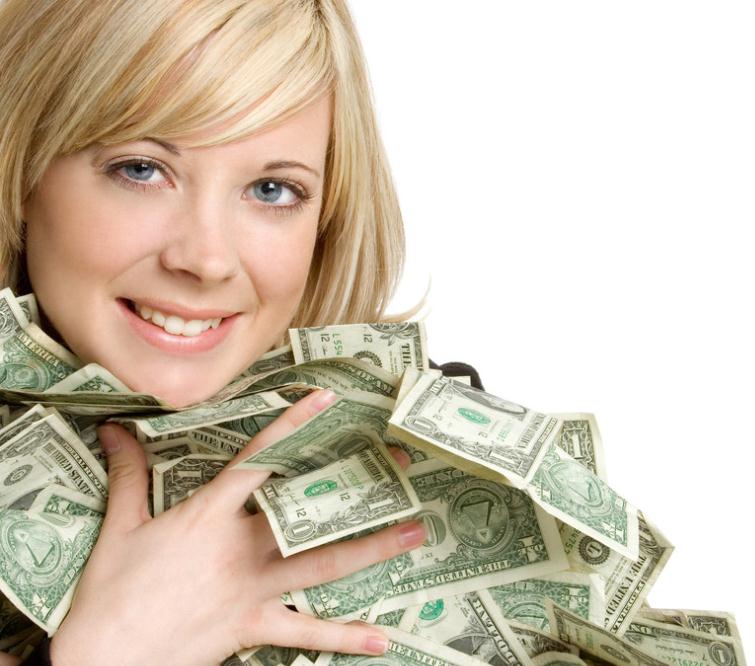 19%
81%
财务分析工作总结
单击此处添加文本单击此处添加文本
单击此处添加文本单击此处添加文本
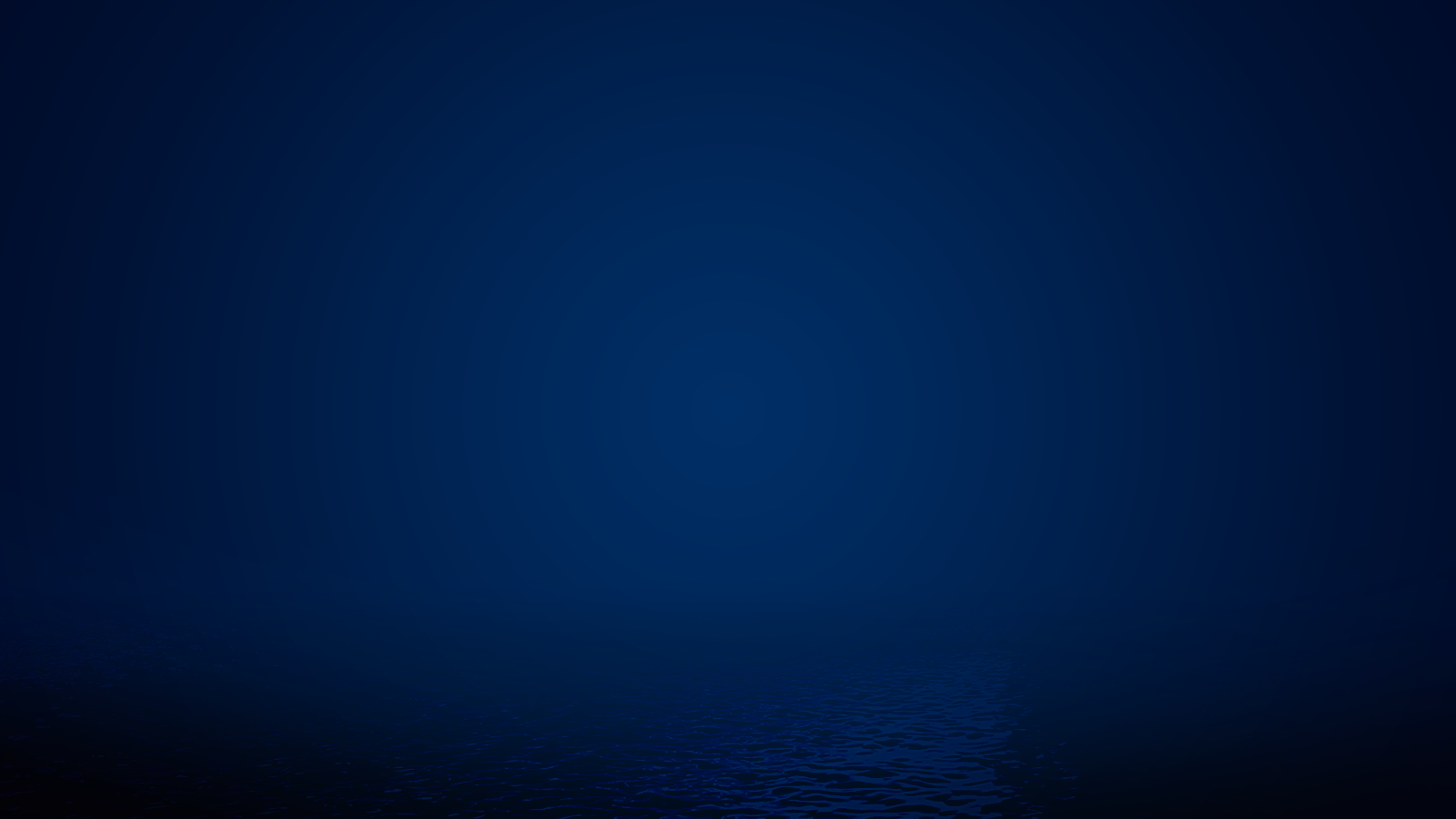 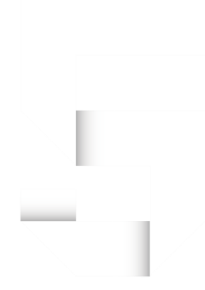 金融行业通用PPT
PART
金融行业通用PPT
财务分析工作总结
单击此处添加文本单击此处添加文本
单击此处添加文本单击此处添加文本
财务分析工作总结
单击此处添加文本单击此处添加文本
单击此处添加文本单击此处添加文本
金融行业通用PPT
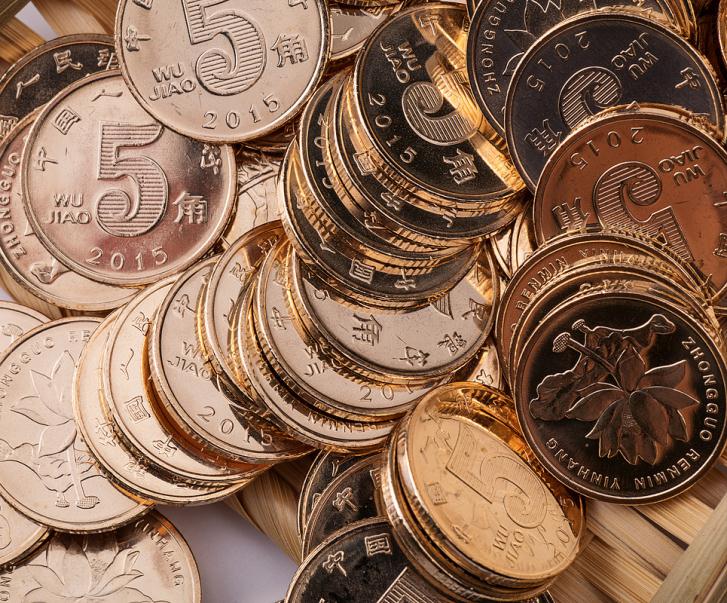 财务分析工作总结
单击此处添加文本单击此处添加文本
单击此处添加文本单击此处添加文本
财务分析工作总结
单击此处添加文本单击此处添加文本
单击此处添加文本单击此处添加文本
金融行业通用PPT
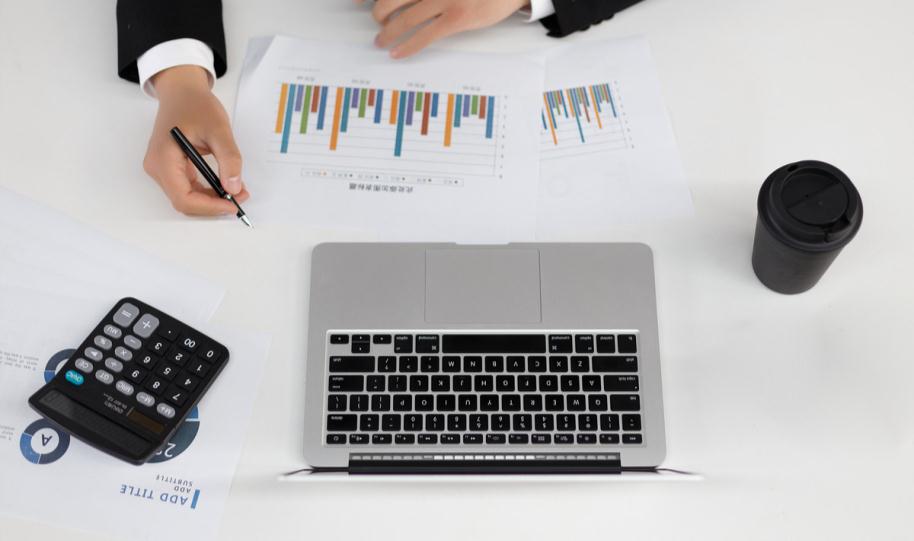 财务分析工作总结
单击此处添加文本单击此处添加文本
单击此处添加文本单击此处添加文本
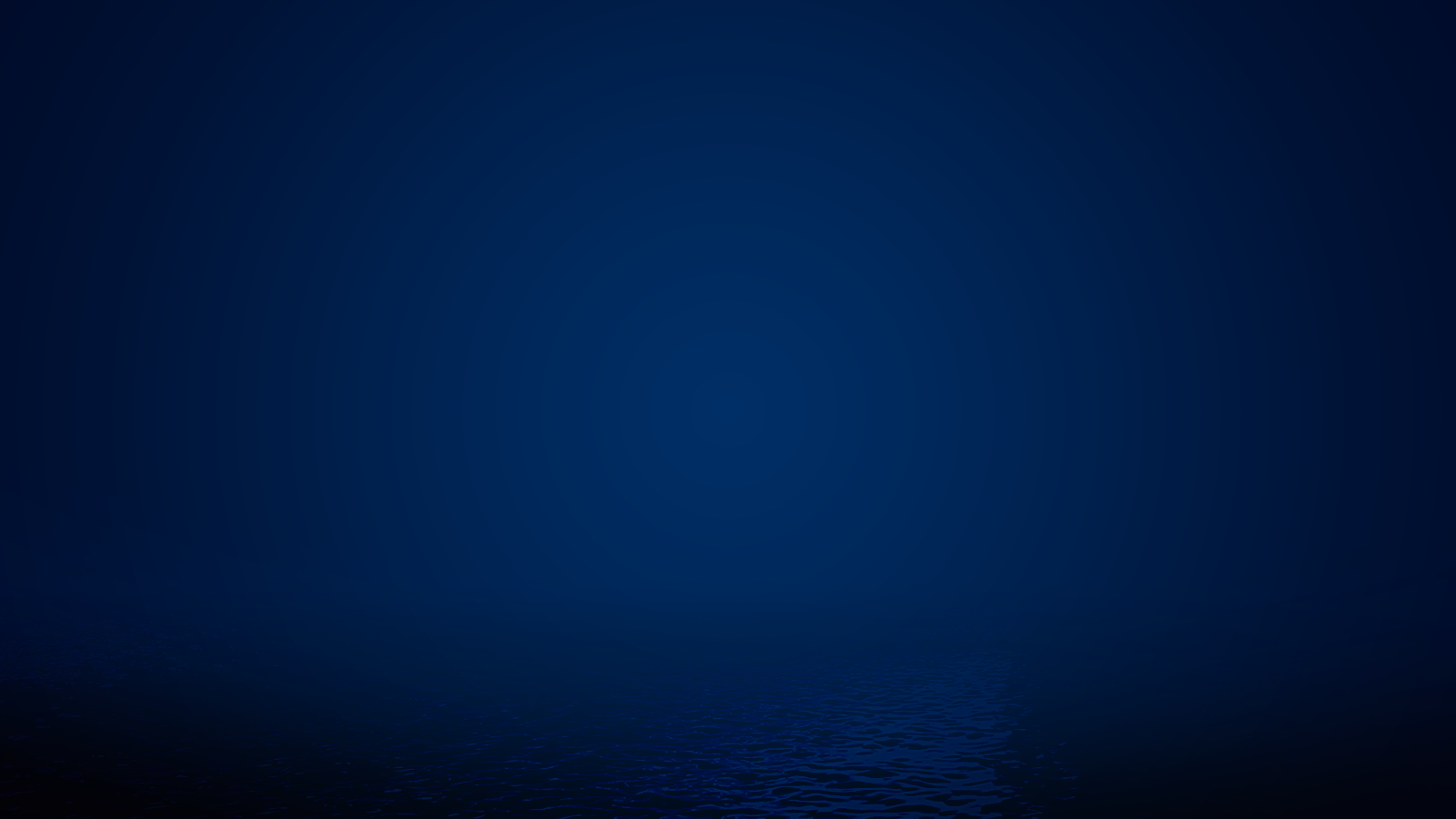 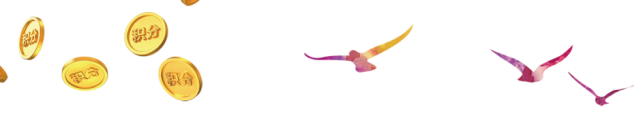 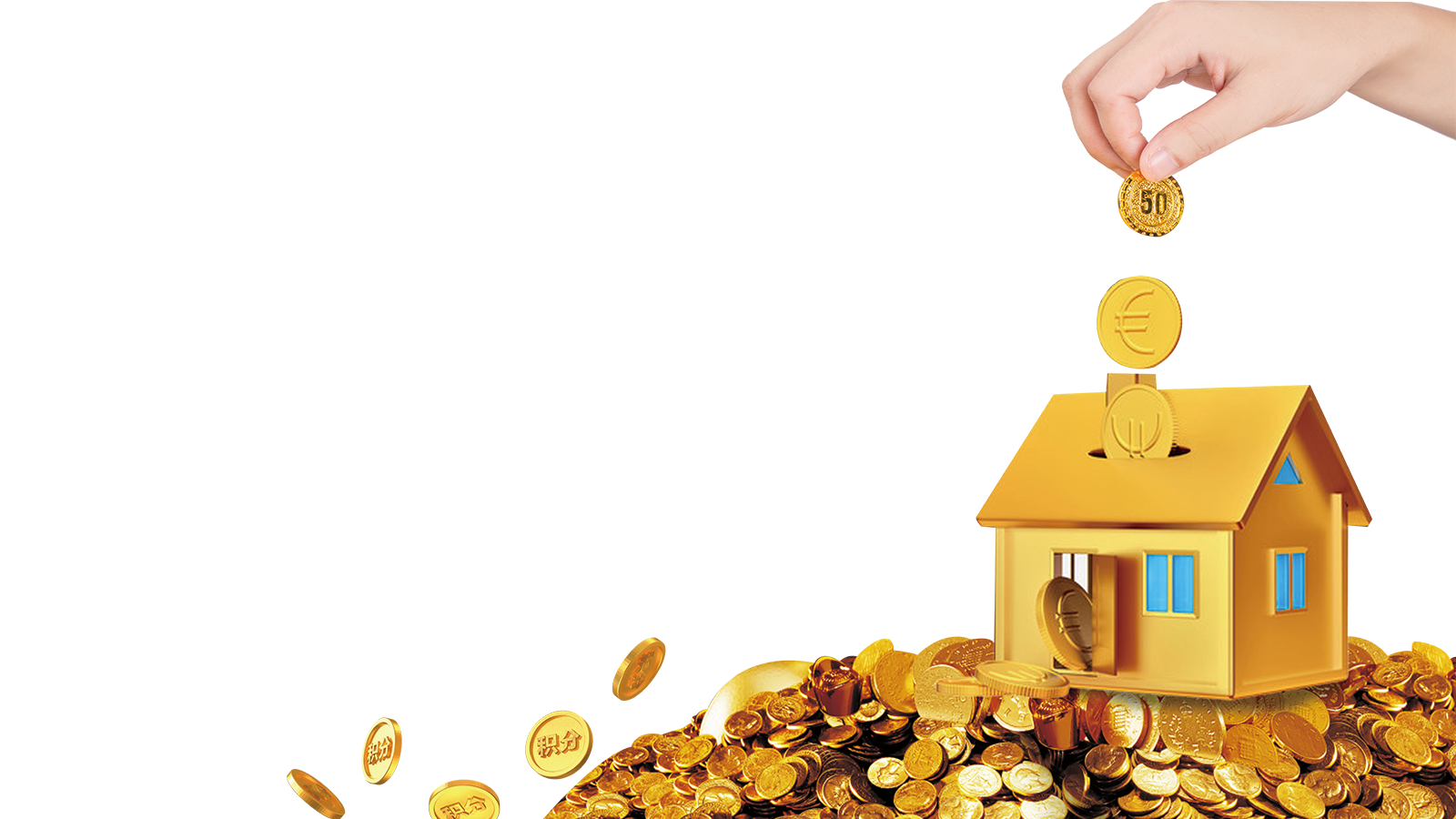 谢谢聆听 批评指导
适用金融理财｜银行保险｜财务总结
汇报人：第一PPT